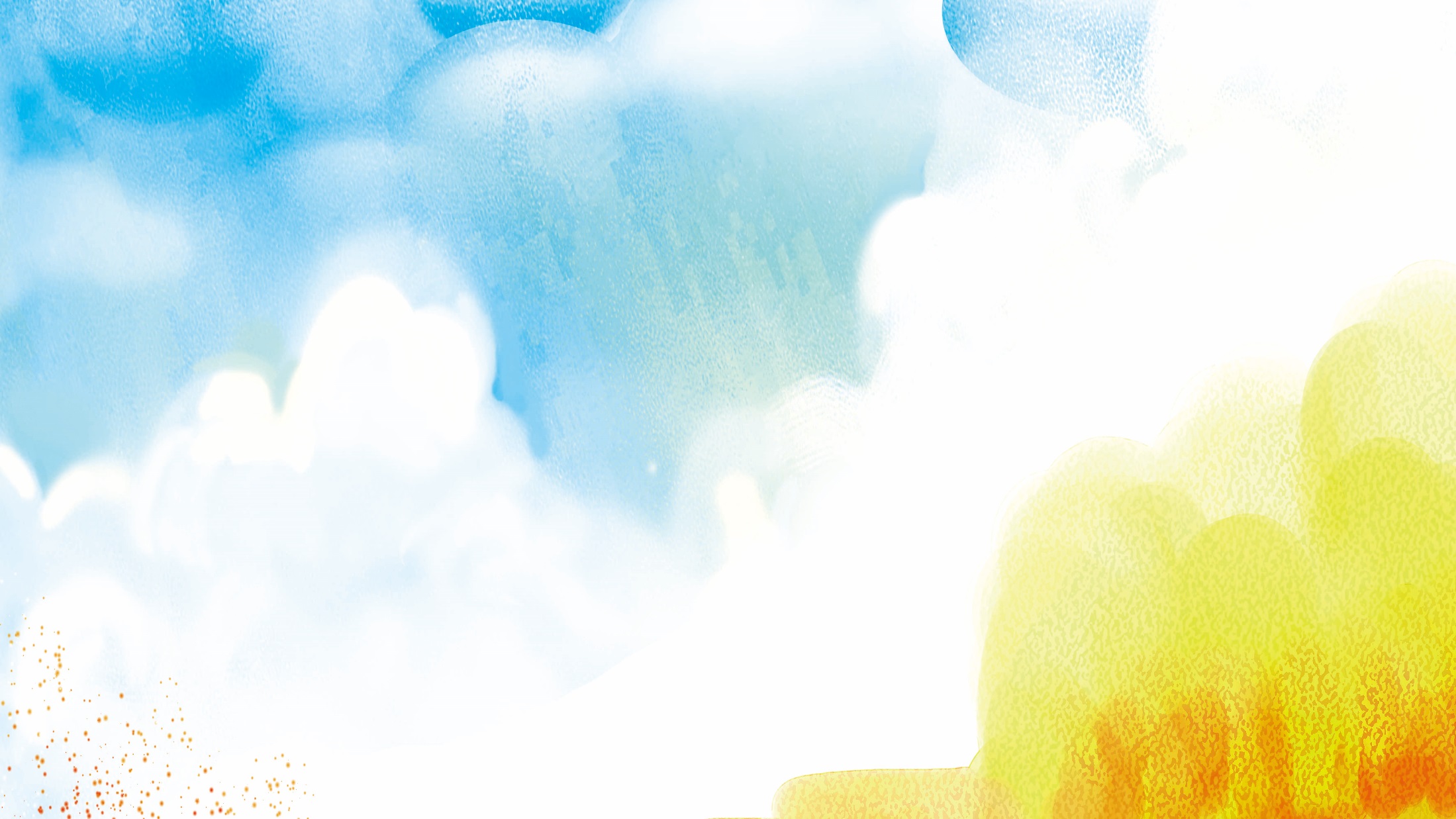 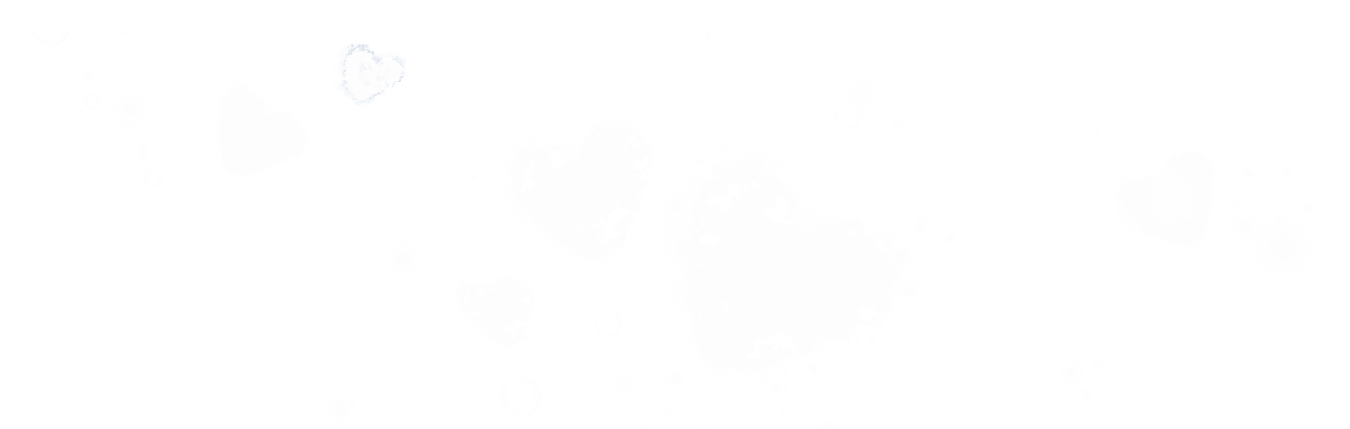 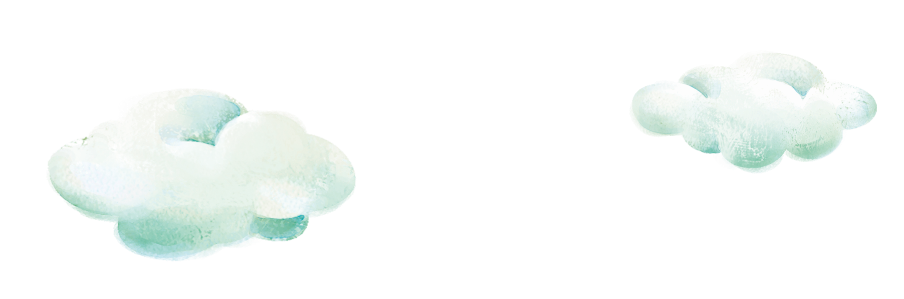 CHÀO MỪNG CÁC CON
ĐẾN VỚI TIẾT HỌC
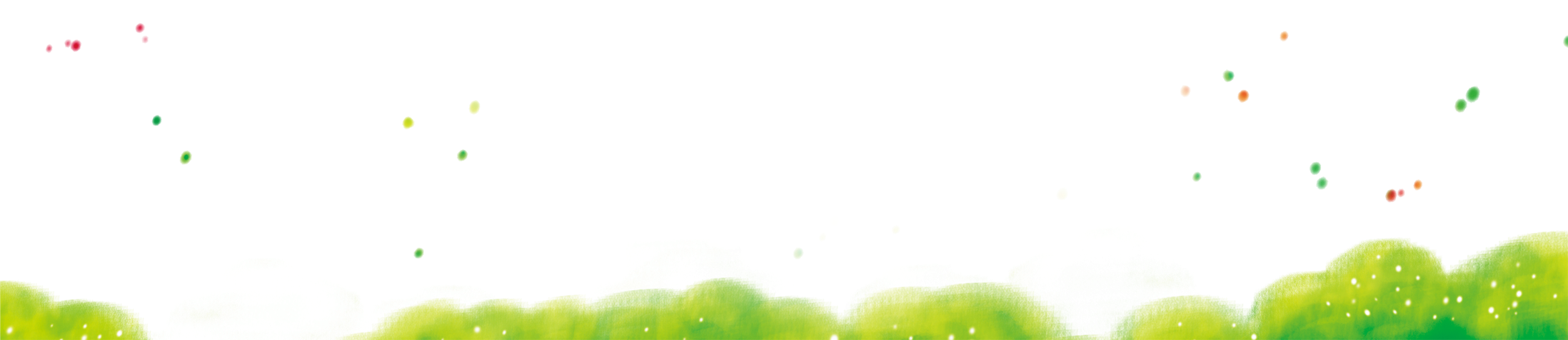 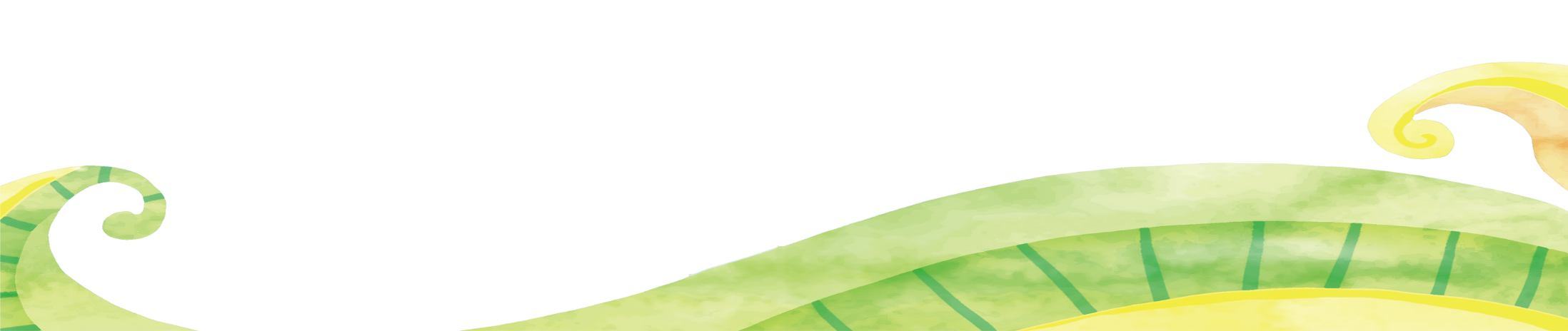 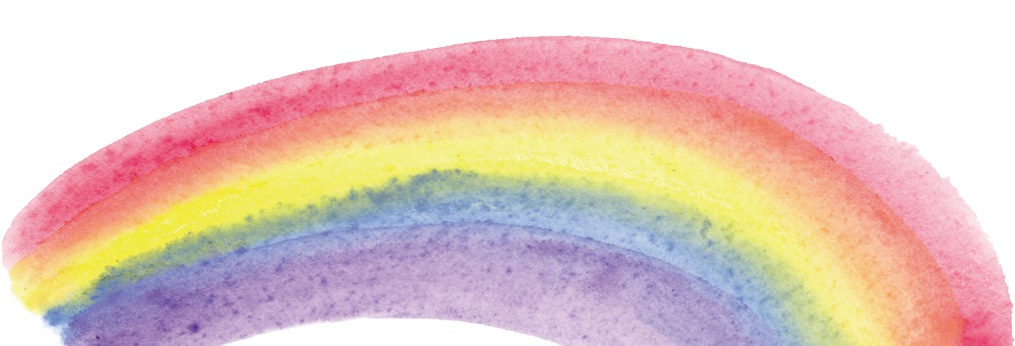 GIÁO VIÊN: HOÀNG THỊ THANH NGA
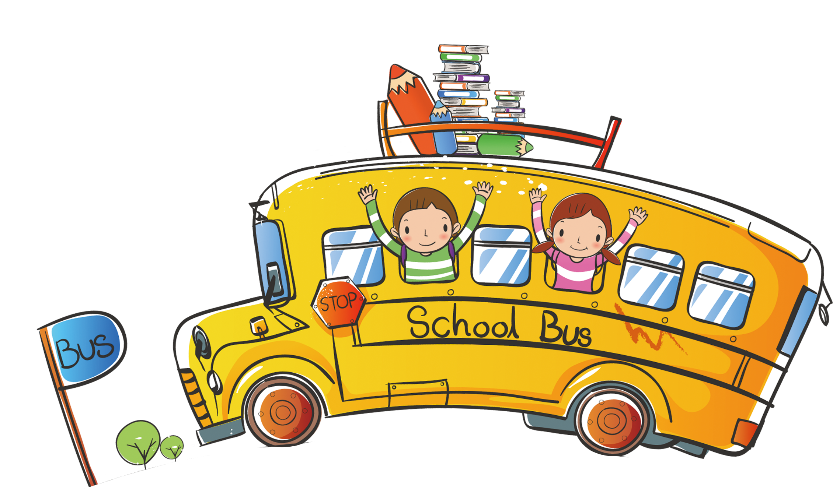 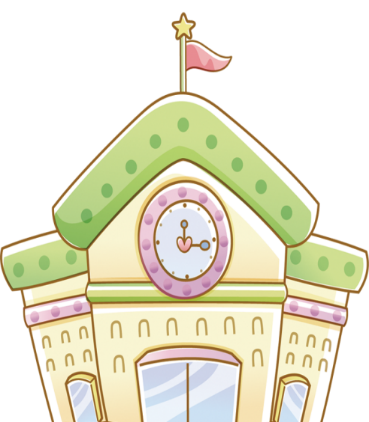 8 + 3= ?
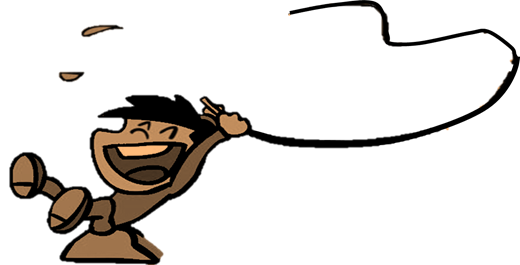 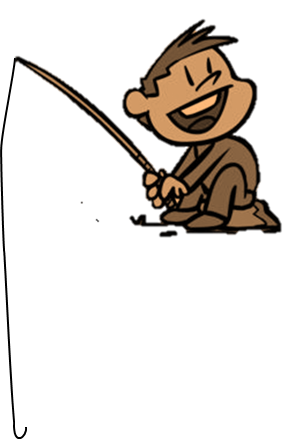 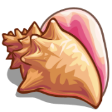 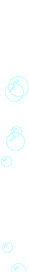 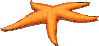 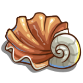 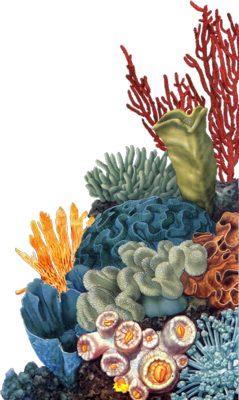 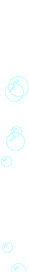 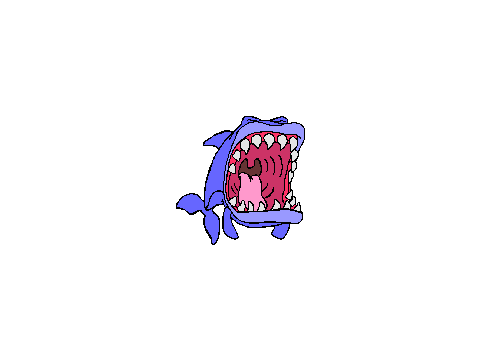 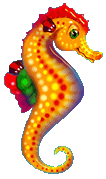 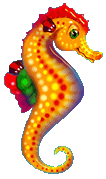 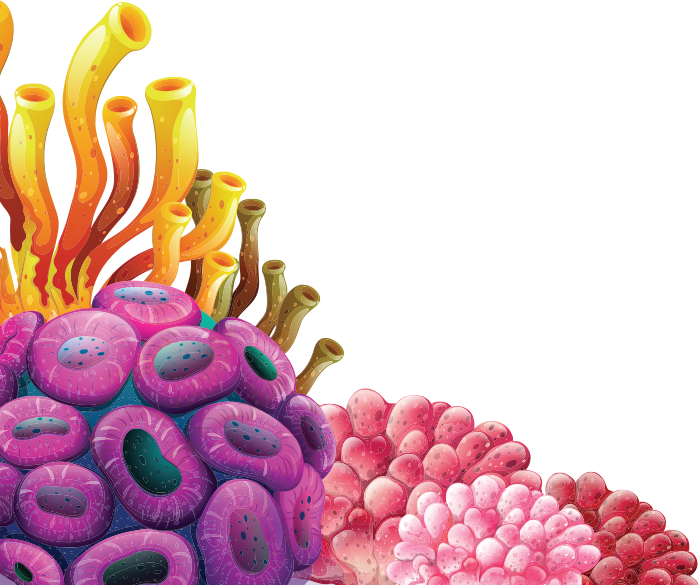 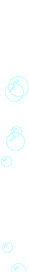 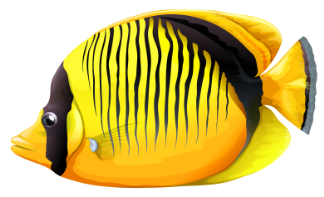 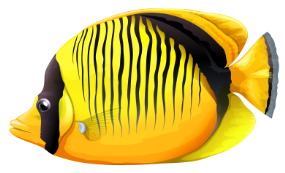 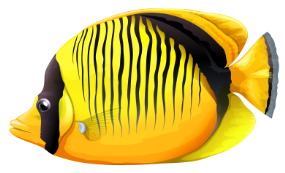 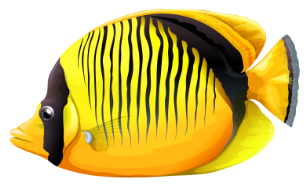 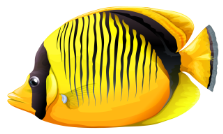 1
13
12
14
11
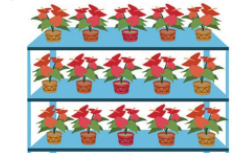 6 – 3 =?
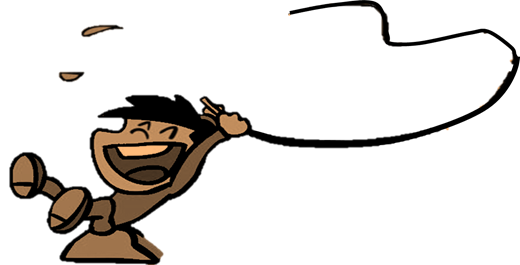 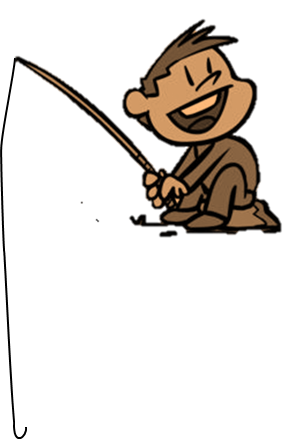 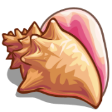 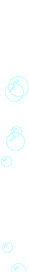 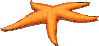 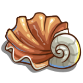 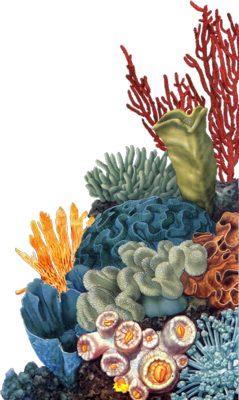 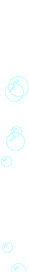 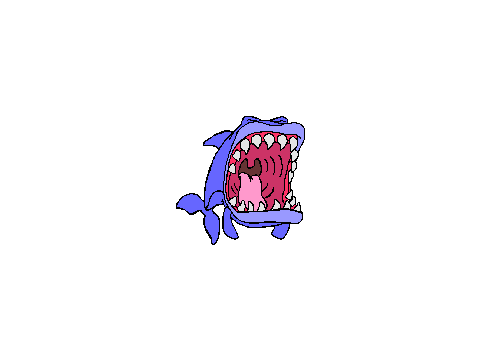 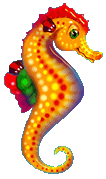 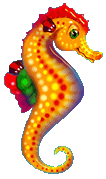 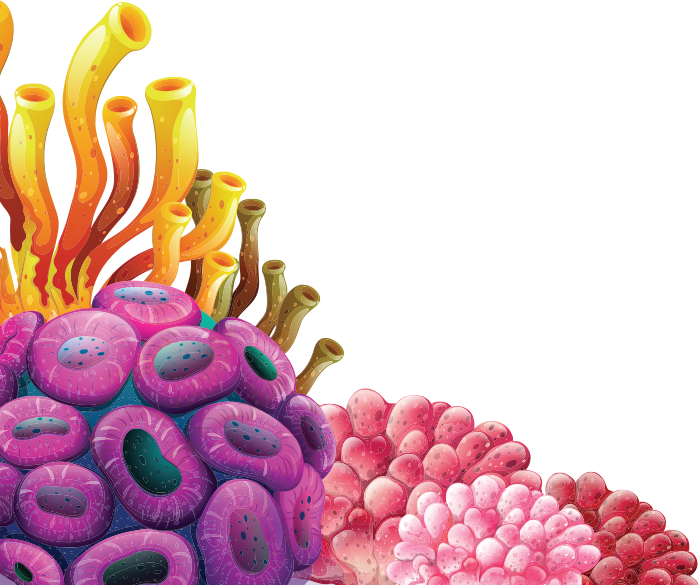 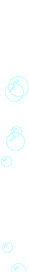 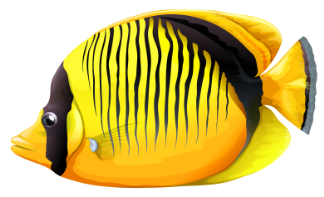 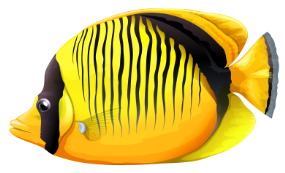 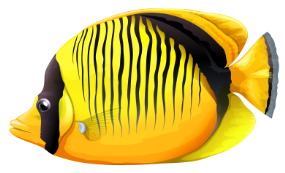 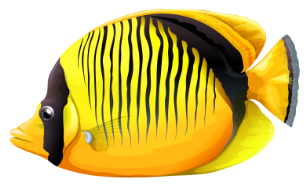 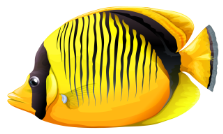 2
2
1
4
3
7 + 6 = ?
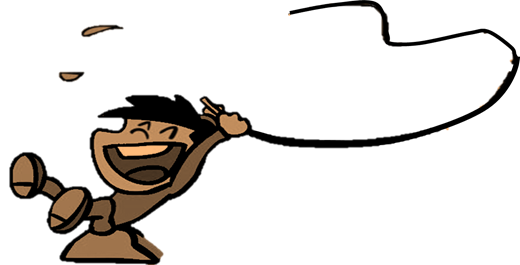 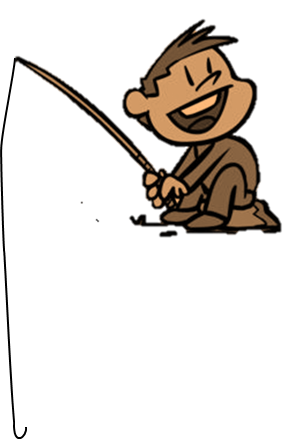 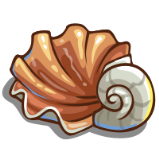 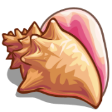 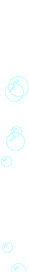 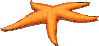 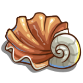 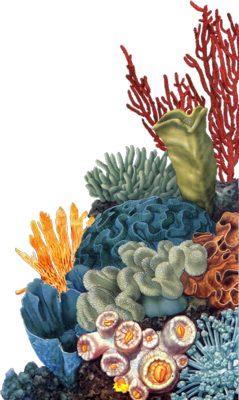 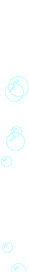 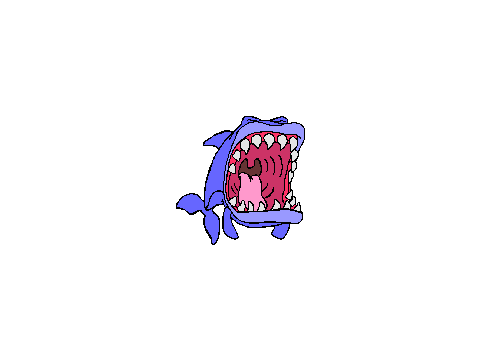 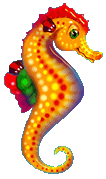 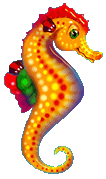 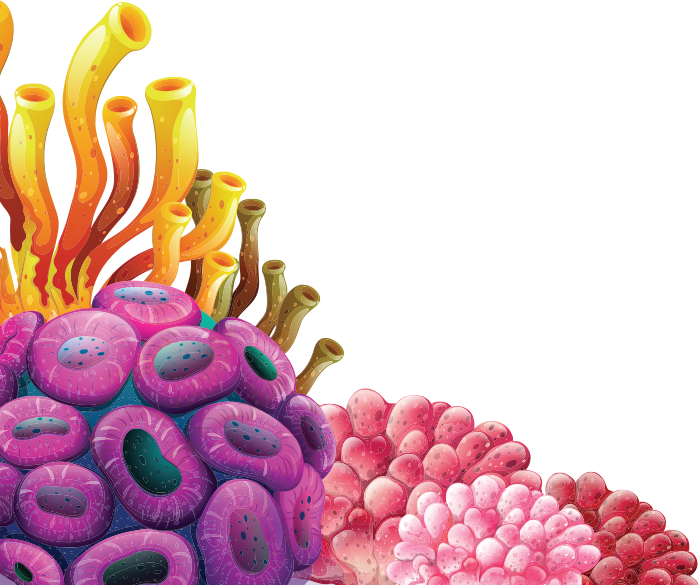 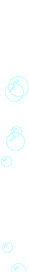 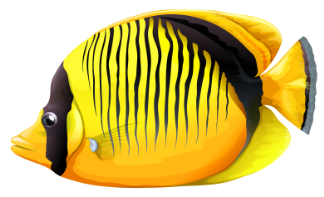 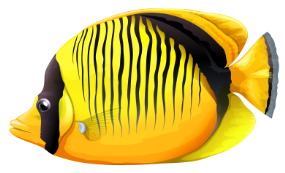 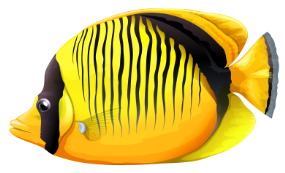 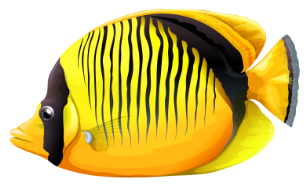 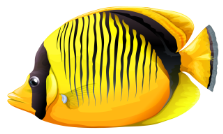 4
11
10
12
13
Ôn Tập
83
97
98
84
82
95
96
85
94
86
93
80
73
92
89
90
2.a. Tính
12 + 4 =                    38 - 3 = 
56 + 10 =                77 - 10 =
16
35
67
66
25
31
－
36
64
15－
79
83
12－
71
36
21
－
15
+
-
+
-
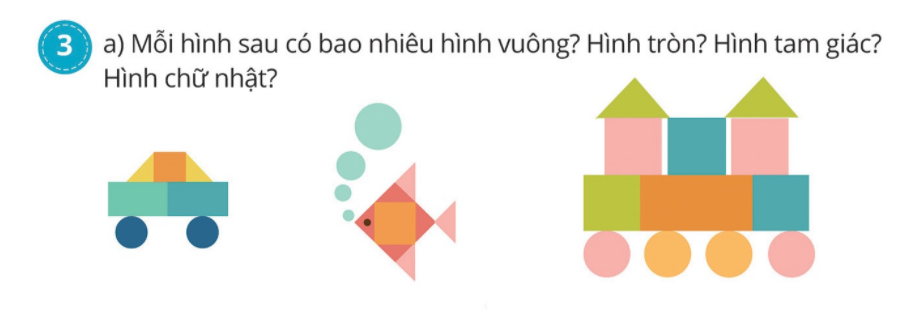 Có 1 hình vuông, 2 hình tròn, 2 hình tam giác, 3 hình chữ nhật
Có 2 hình vuông, 5 hình tròn, 10 hình tam giác
Có 5 hình vuông, 4 hình tròn, 2 hình tam giác, 3 hình chữ nhật
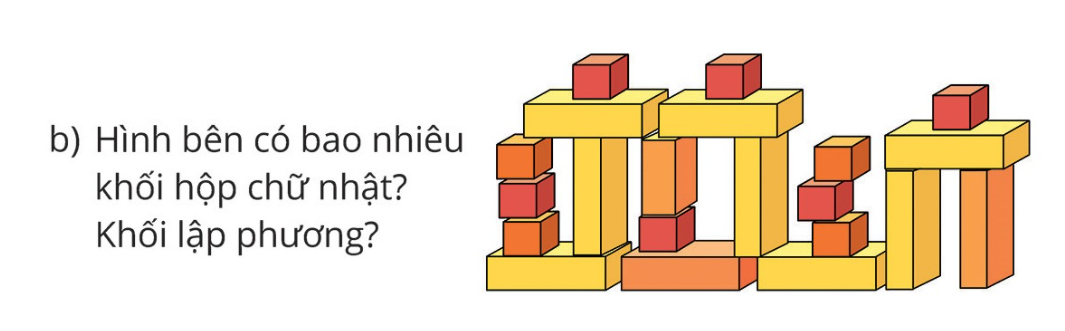 Có 10 hình khối lập phương, 11 hình khối chữ nhật
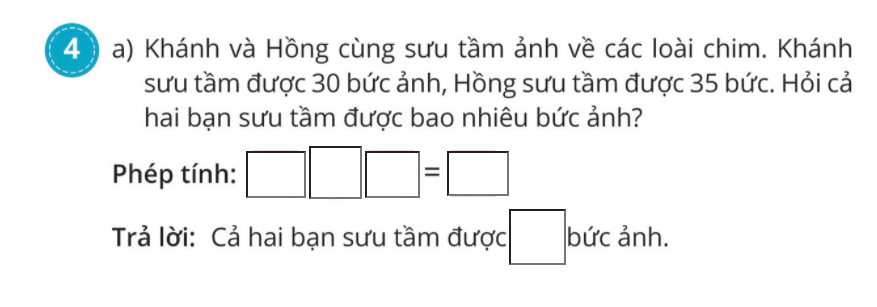 30
+
35
65
65
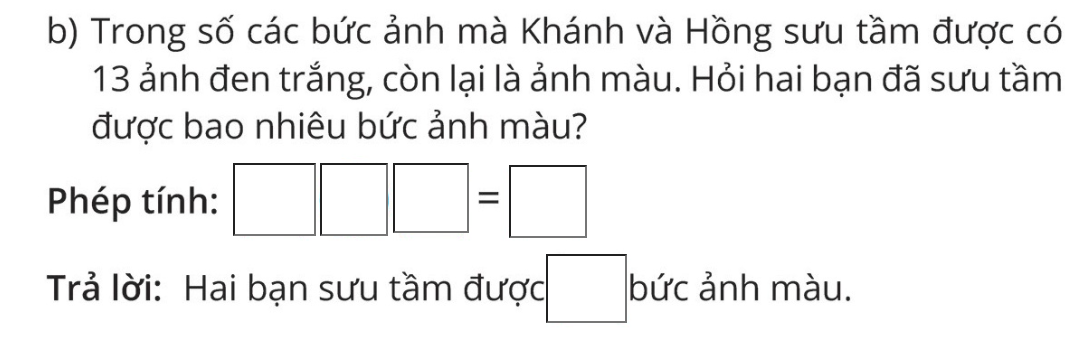 52
65
-
13
52
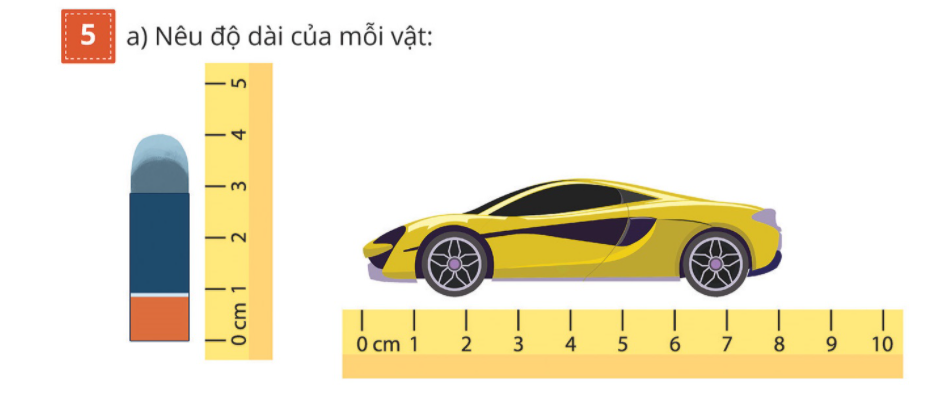 8 cm
4 cm
2 giờ
11 giờ
5 giờ
6 giờ
Củng cố bài học